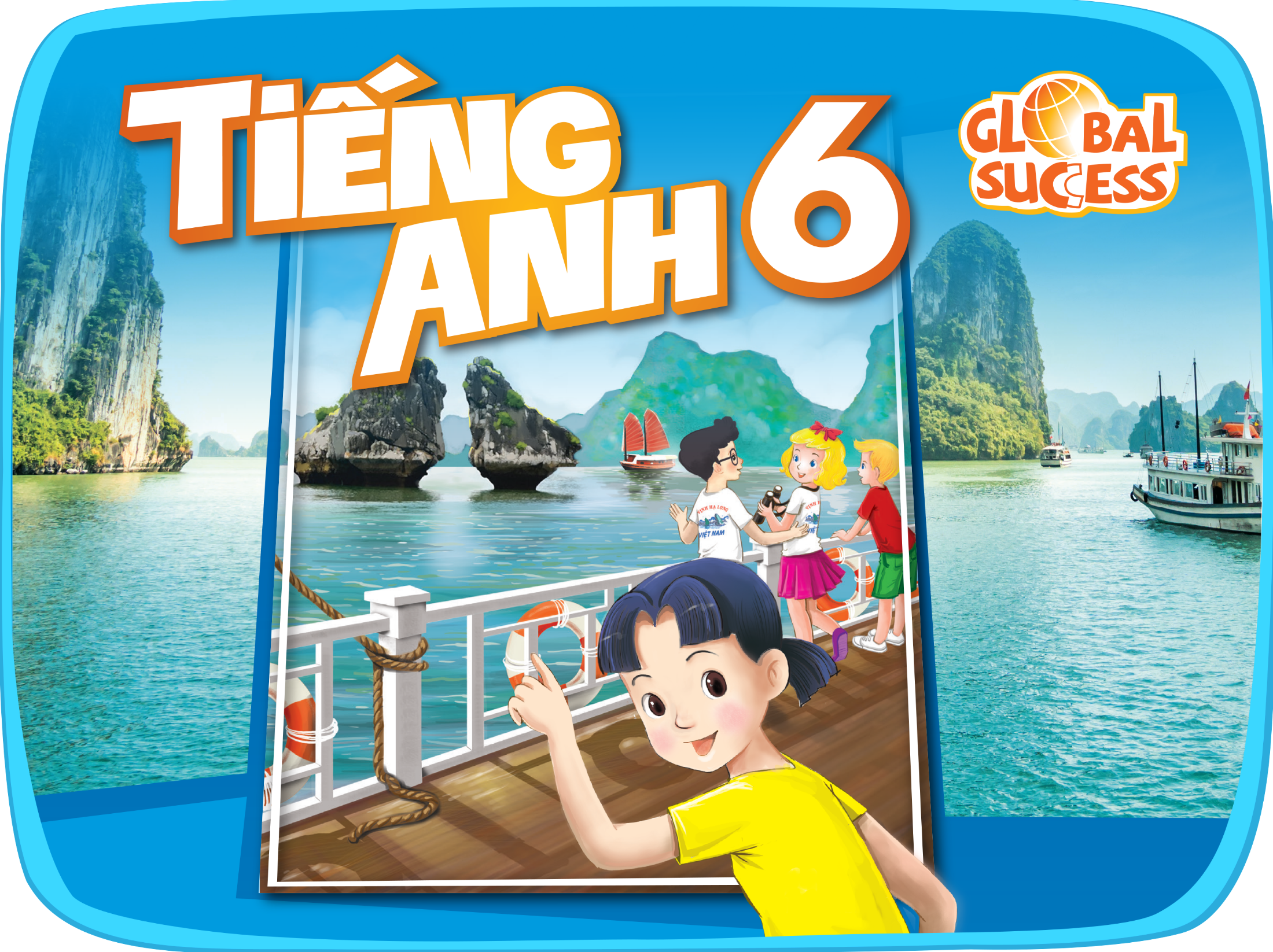 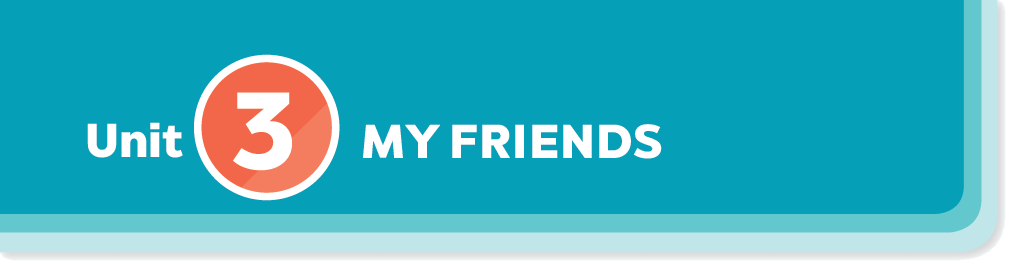 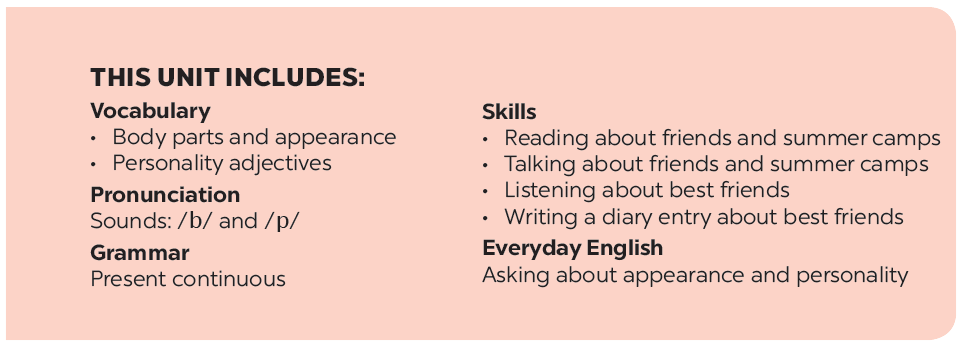 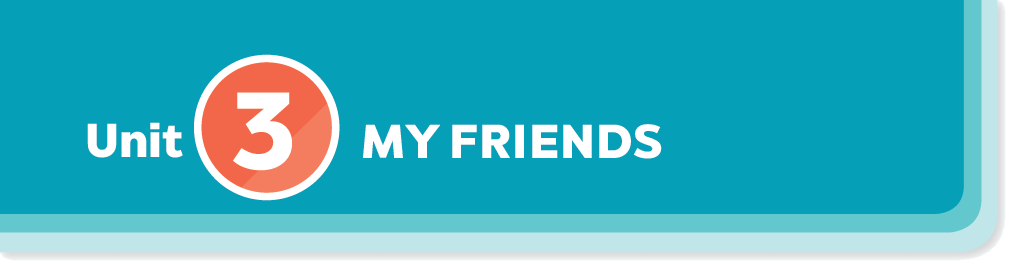 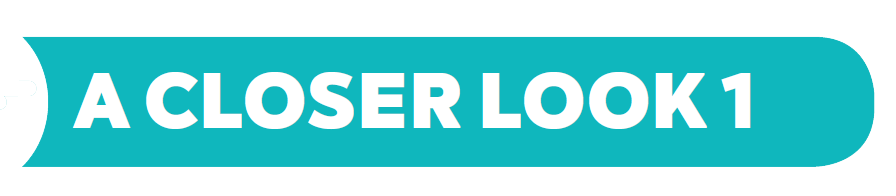 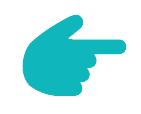 Vocabulary
Pronunciation
/b/ and /p/
Personality adjectives
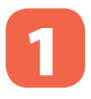 Match the adjectives to the pictures.
Listen and circle the words you hear. Then repeat.
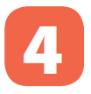 Use the adjectives in the box to complete the sentences. 
Pay attention to the highlighted  words / phrases.
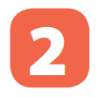 Listen. Then practise the chant. Notice the rhyme.
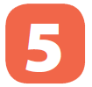 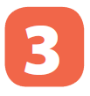 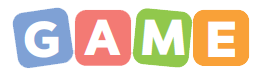 Friendship ﬂower.
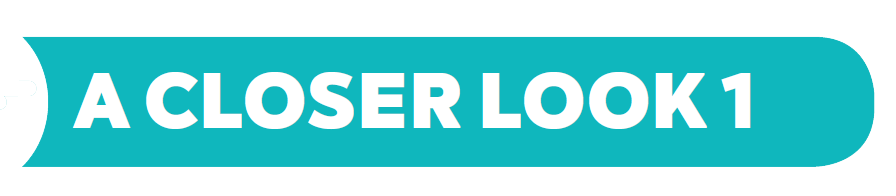 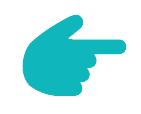 Vocabulary
Personality adjectives
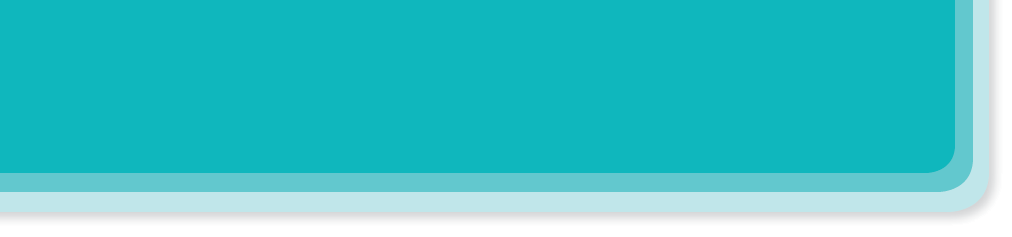 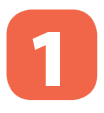 Match the adjectives to the pictures.
c
a
e
d
b
a
b
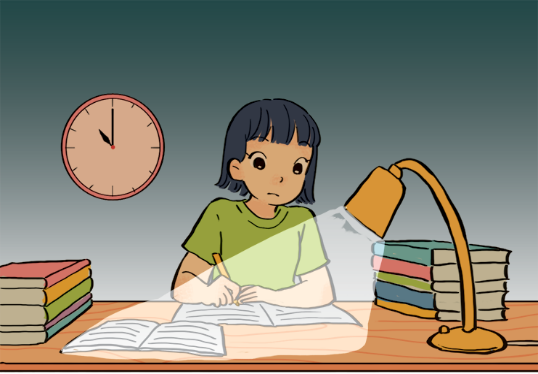 3. funny
1. hard - working
1. hard - working
5. active
2. confident
5. active
2. confident
5. active
4. caring
4. caring
3. funny
4. caring
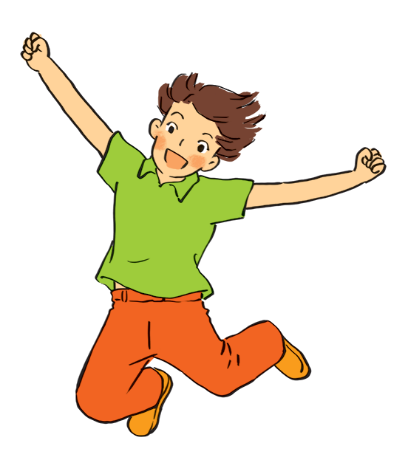 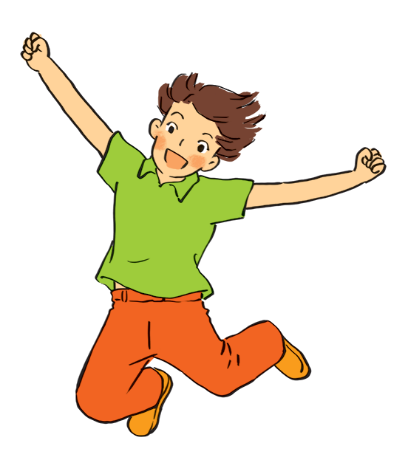 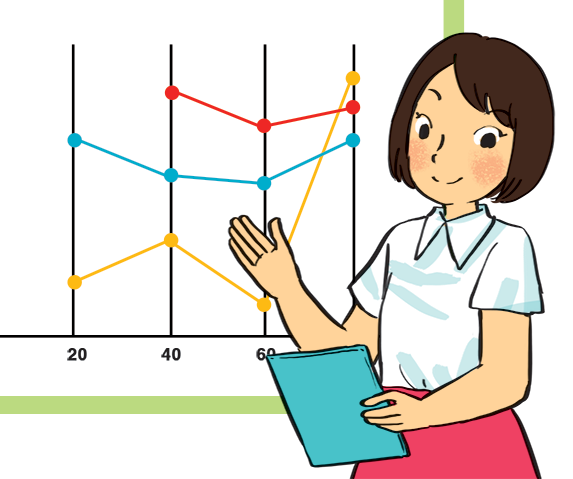 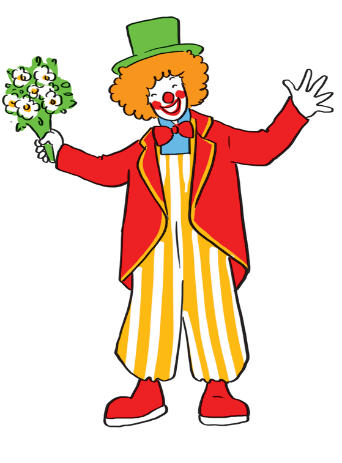 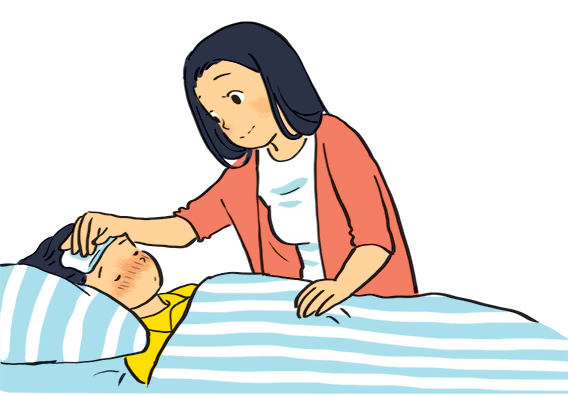 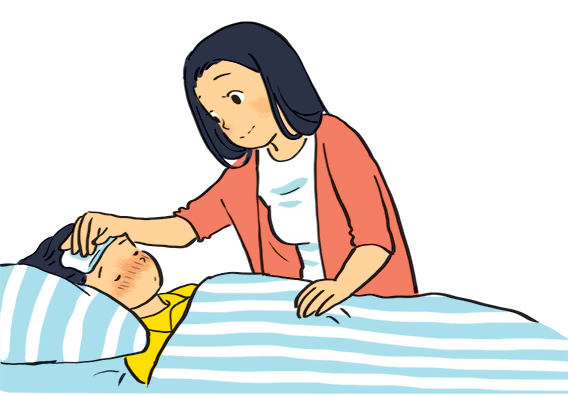 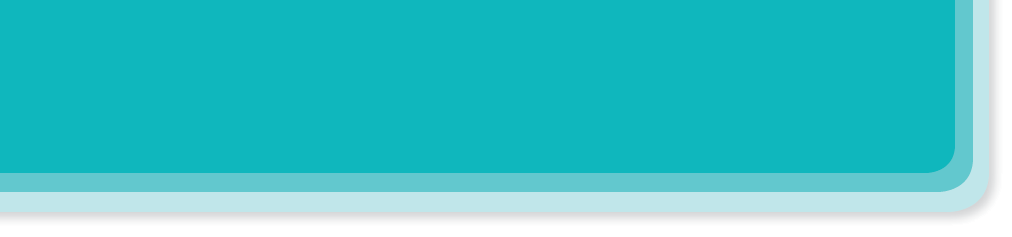 Use the adjectives in the box to complete the sentences. 
Pay attention to the highlighted  words / phrases.
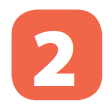 friendly
clever
kind
creative
carefull
shy
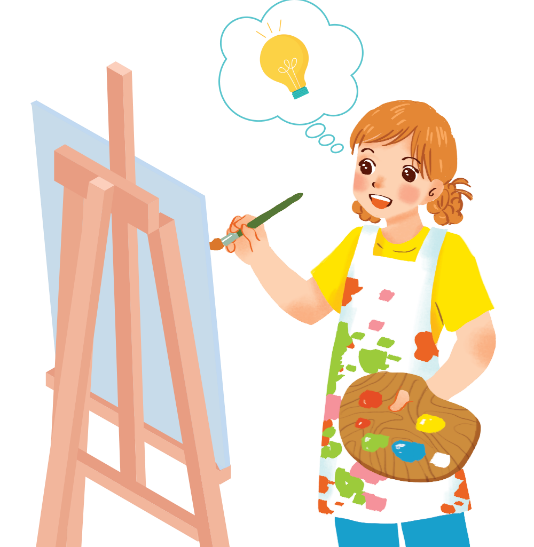 Mina is very                  . She likes drawing pictures. She always has lots of new ideas.
1.
creative
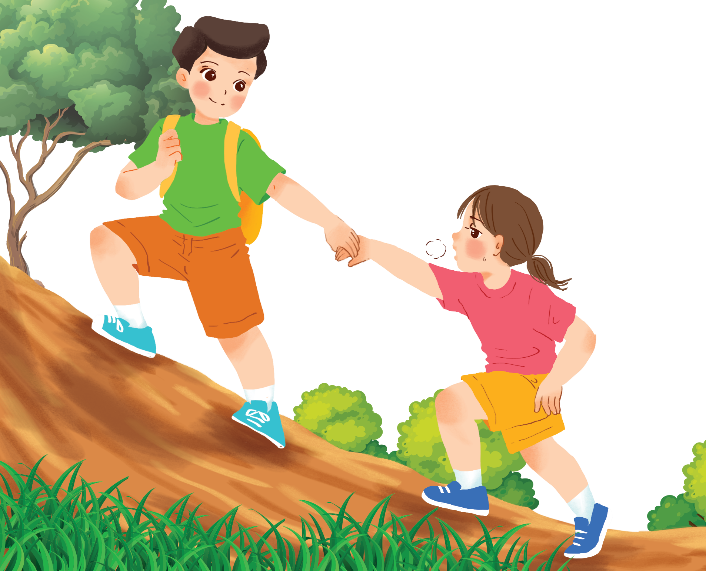 Nam is              . 
He likes helping his friends.
kind
2.
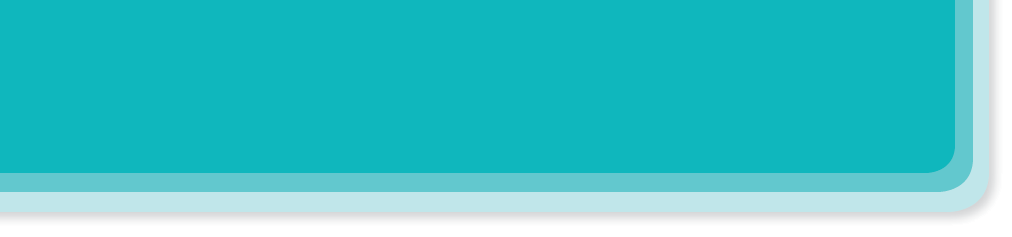 Use the adjectives in the box to complete the sentences. 
Pay attention to the highlighted  words / phrases.
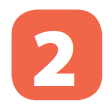 friendly
clever
kind
creative
carefull
shy
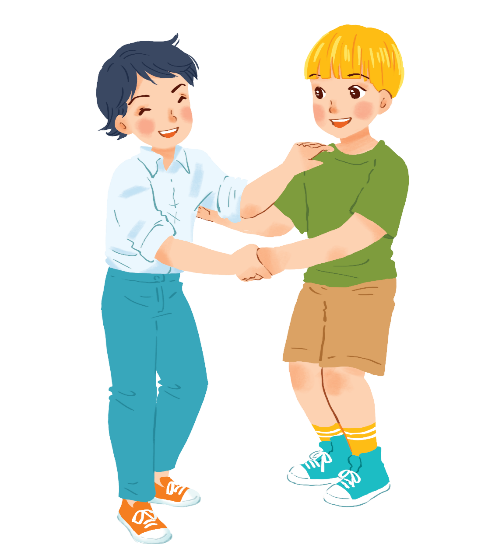 Minh Duc is
He likes meeting new people.
friendly.
3.
.
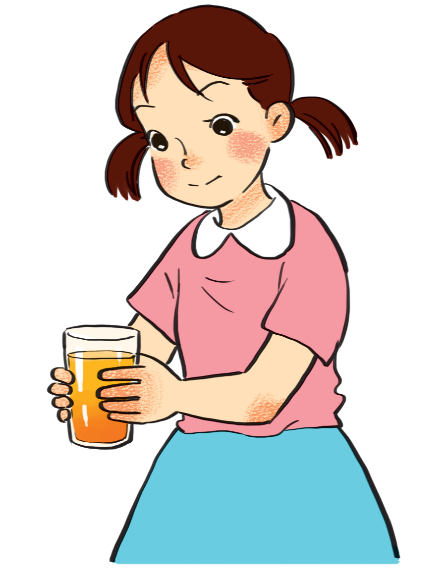 Kim is very               . 
She pays attention to what she’s doing.
carefull
4.
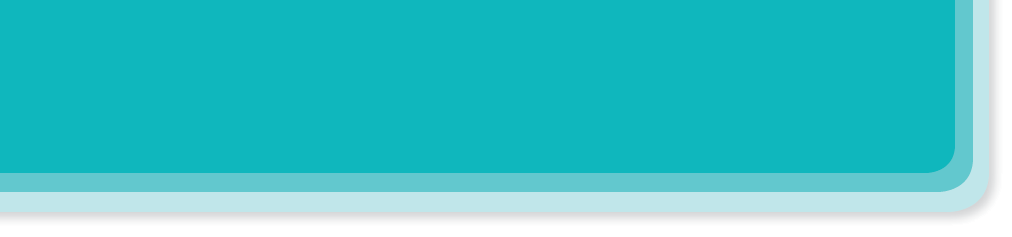 Use the adjectives in the box to complete the sentences. 
Pay attention to the highlighted  words / phrases.
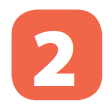 friendly
clever
kind
creative
carefull
shy
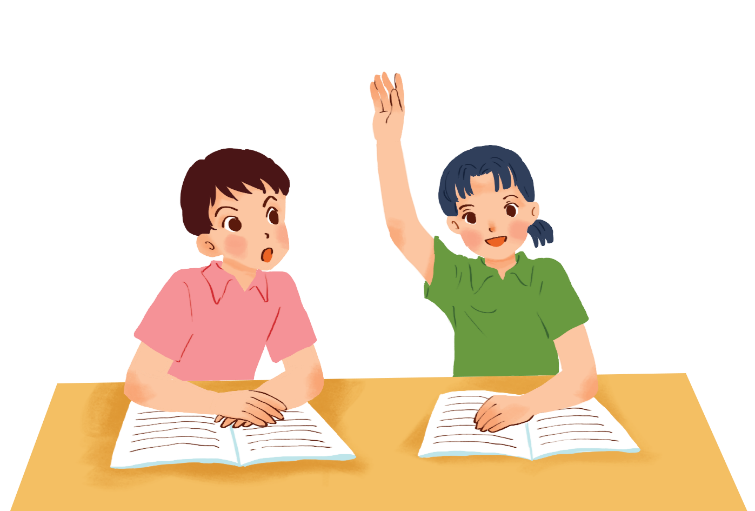 Mai is              .
She learns things quickly and easily.
5.
clever
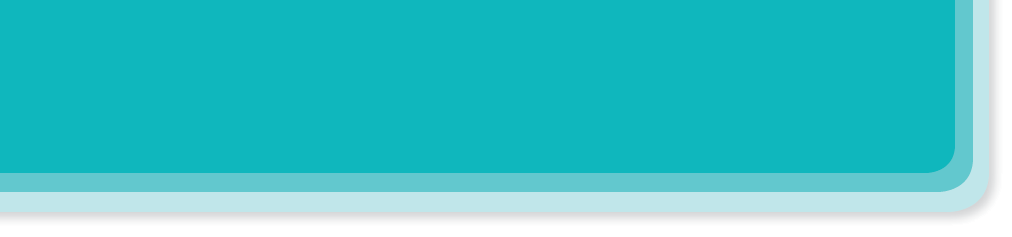 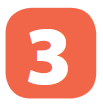 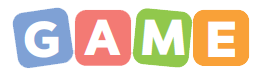 Friendship ﬂower.
Work in groups. Write two personality adjectives for each group member.
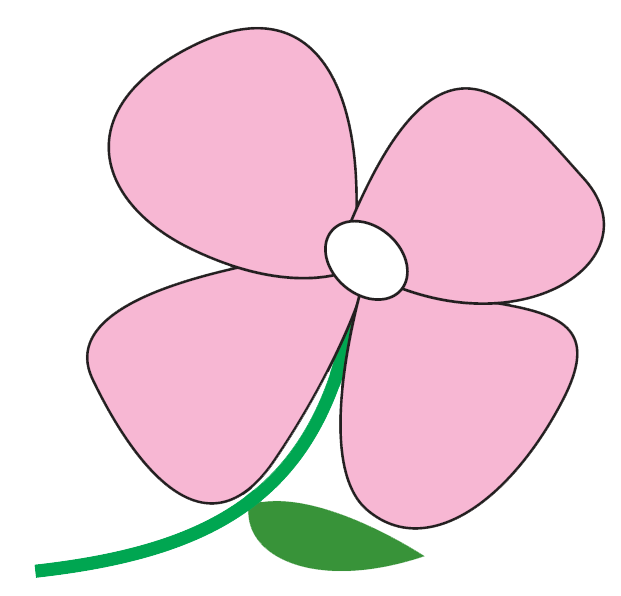 Minh: kind funny
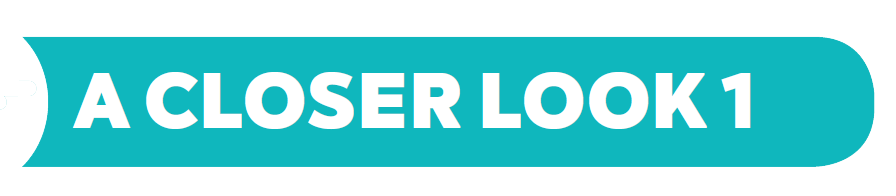 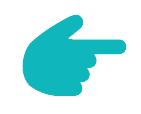 Pronunciation
/b/ and /p/
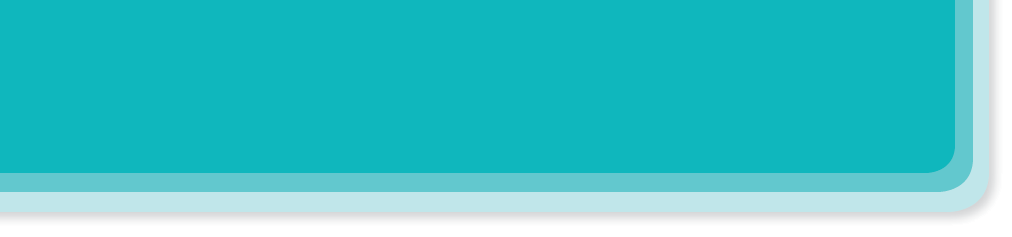 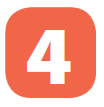 Listen and circle the words you hear. Then repeat.
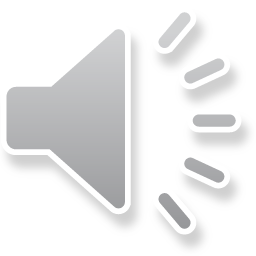 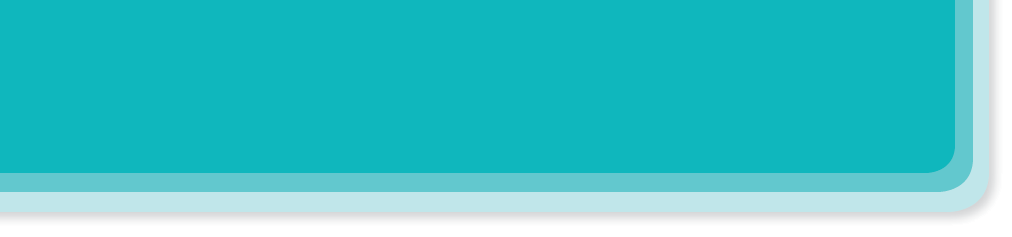 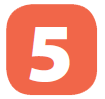 Listen. Then practise the chant. Notice the rhyme.
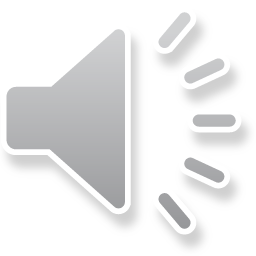 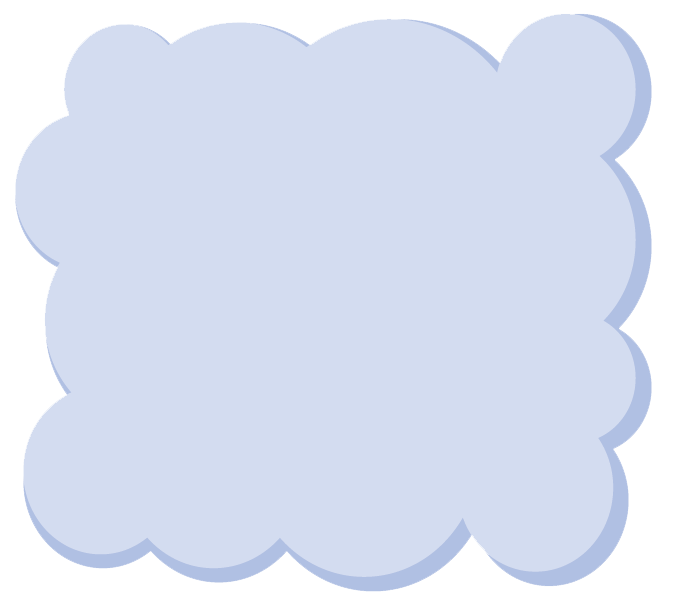 We’re having a picnic  
We’re having a picnic
Fun! Fun! Fun!
We’re bringing some biscuits  
We’re bringing some biscuits  
Yum! Yum! Yum!
We’re playing together  
We’re playing together  
Hurrah! Hurrah! Hurrah!
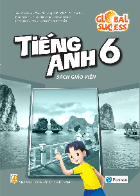 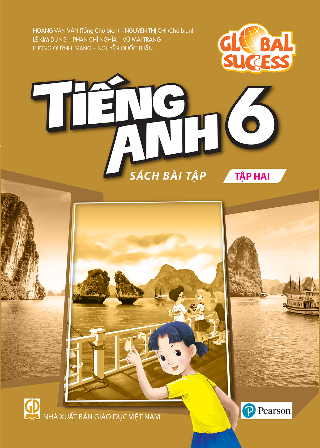 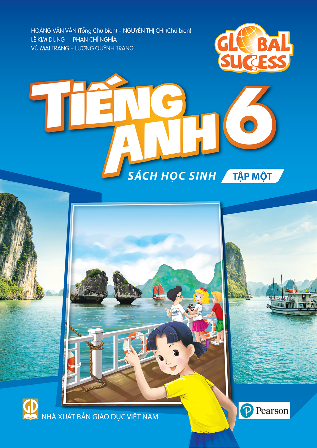 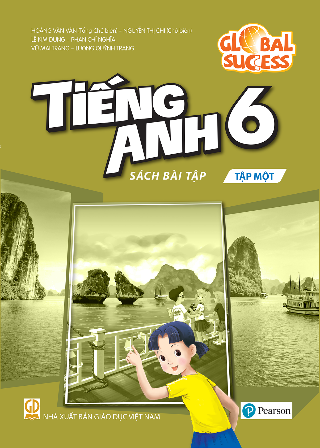 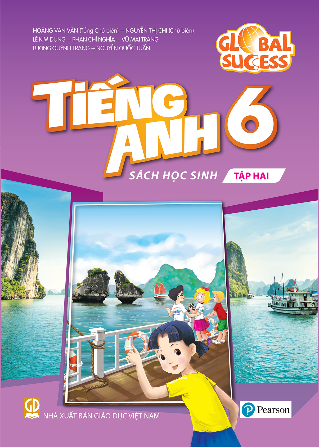 Website: hoclieu.vn
Fanpage: facebook.com/www.tienganhglobalsuccess.vn/